Interest Groups and LobbyingMoney and Politics
15.4.2024
1
What are interest groups?
Organized interests: formal and informal, key characteristic: collective action
Interest groups: usually NGOs, informal groups and business groups
Dilemma of collective action (common or public goods) – the free rider problem (Mancur Olson)
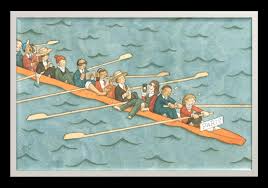 Logic of Collective Action in Four Minutes
https://www.youtube.com/watch?v=3rchT42duN8
http://www.beneffice.eu/sites/default/files/workshop/8.%20Part%20B_Free%20riding%20and%20rebound%20effect%20presentation_v2.pdf
2
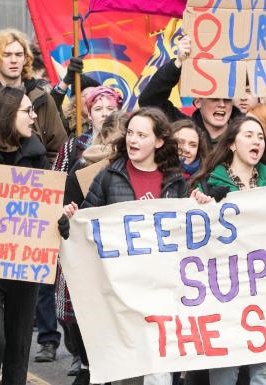 2. How does money influence collective action?
Likelihood
costs of collective action, organizational costs
What can be the costs of collective action?

Effectivity
What does the effectivity of collective action depend on? 
Resources, circumstances and luck
https://www.thetimes.co.uk/imageserver/image/methode%2Ftimes%2Fprod%2Fweb%2Fbin%2Fc5d92746-17f1-11e8-a427-78e8af199a96.jpg?crop=2201%2C1238%2C1290%2C853&resize=685
3
Non-Governmental Organizations (NGOs)
Associations
NGOs: two main approaches: 
An organization not controlled by the government (independent, voluntary, not-for-profit)
b) An organization not controlled by the government and not self-serving (or working for social good)


Non-profits (NPOs, not always NGOs)
How do we determine which organization is self-serving?
4
What do interest groups do in politics?
advocacy (interest aggregation and articulation, sometimes selection)
 agenda-setting
 services
 mobilization
 socialization
HOW INTEREST GROUPS PROMOTE GOOD GOVERNANCE?
checking the power of majorities (watchdog role)

 better representation of interests

 avenue for political involvement (political participation)

 dispersal of costs (expert information, know-how, information on positions of stakeholders, implementation, control etc.)
NGOs AS WATCHDOGS
As the main goal or as a byproduct of promoting other interests
Often in cooperation with the media (NGOs as experts)
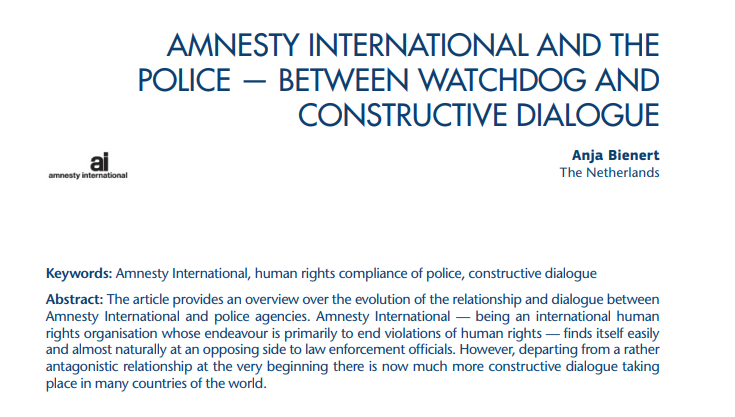 7
TYPES OF GROUPS
insider x outsider
 primarily oriented inside x outside
 private interest groups x citizen / public interest groups
Protective – represent sectional interests of certain groups in society
Promotional / advocacy – act on behalf of particular causes or ideas, arising out of attitudes and beliefs (rather than the self-interests ?) of their members
Service groups
NIMBY GROUPS
NIMN (Not in my neighborhood)
NAMBI (Not against my business or industry)
SOBBY (Some other ***’s back yard)
  x
NIABY (Not in anyone’s backyard)
BANANA (Build absolutely nothing anywhere near anyone)
CAVE (Citizens against virtually everything)
Not In My Back Yard
 NIMBYism
usually promoting the status quo (ambience, architectural style, landscape, character of the community)
 against new developments
 mostly relatively short term, ad hoc organization, formal or informal 
 great mobilization potential x difficult to keep up long-term interest of members

E.g.
2007: opposition of some Czech villages and groups against a proposed U.S. radar base
WHAT DOES AN INTEREST GROUP NEED TO EXERT INFLUENCE?
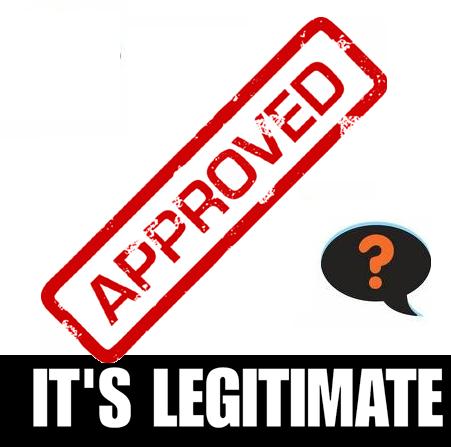 ACCESS

 RESOURCES 

 LEGITIMACY 

 ABILITY TO SANCTION
FUNDING NGOS
Nonprofit, typically citizen-based organizations
Independent from the government (formally)
Often heavy dependence on public budgets

Fundraising
Grants and project funding
Programe funding
Other revenue
11
NGOS FUNDING FROM STATE BUDGET CZECH REPUBLIC in thousands
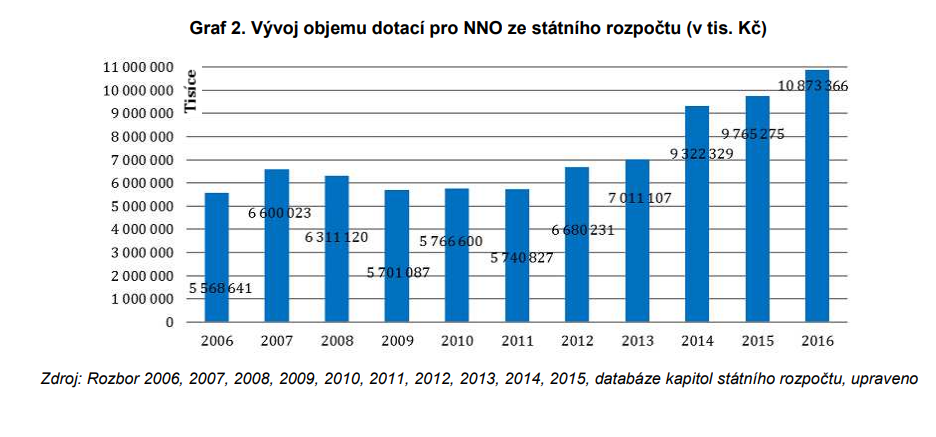 ROZBOR FINANCOVÁNÍ NESTÁTNÍCH NEZISKOVÝCH ORGANIZACÍ Z VEŘEJNÝCH ROZPOČTŮ V ROCE 2016, https://www.vlada.cz/assets/ppov/rnno/dokumenty/rozbor_2016_material_pro_web.pdf
12
NGO STATE FUNDING BY FIELD
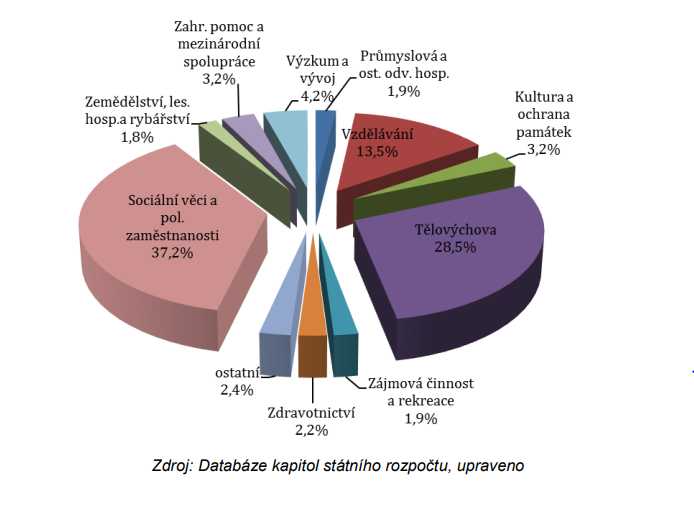 ROZBOR FINANCOVÁNÍ NESTÁTNÍCH NEZISKOVÝCH ORGANIZACÍ Z VEŘEJNÝCH ROZPOČTŮ V ROCE 2016, https://www.vlada.cz/assets/ppov/rnno/dokumenty/rozbor_2016_material_pro_web.pdf
13
Lobbying
broad understanding – any activity aiming to influence political decisions
narrow understanding – negotiations or exchange of information between the lobbyist and a public official (decision maker, civil servant)

diverse intensive activities of social groups, chambers and companies in the political and bureaucratic vestibule’ (Beyme 1980)

‘lobbying is the attempted or successful influence of legislative-administrative decisions by public authorities through interested representatives. The influence is intended, implies the use of communication and is targeted on legislative or executive bodies’. (Koeppl 2001: 71)

lobbying confers an unfair advantage on those that can afford to carry it out and therefore runs counter to the notion of democracy’ (Warleigh and Fairbrass 2002: 2)
Who can (and does) lobby?
ANYONE
WITH THE RESOURCES
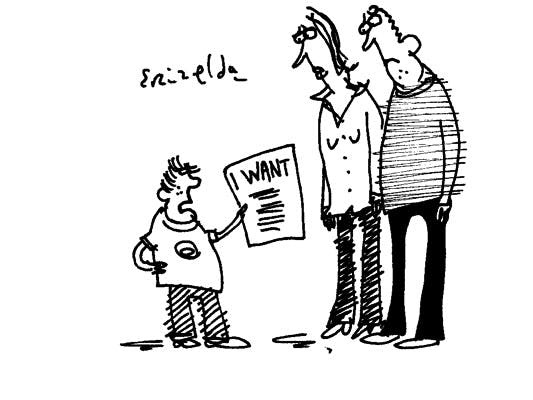 Businesses, NGOs, states, municipalities, IGOs, INGOs …. and professional lobbyists
https://spectator.imgix.net/content/uploads/2012/10/Lobbying.jpg?auto=compress,enhance,format&crop=faces,entropy,edges&fit=crop&w=600&h=400
15
Legitimacy of lobbying
Should decision-makers let themselves be lobbied?
WHY?
WHEN?
BY WHOM?
HOW?
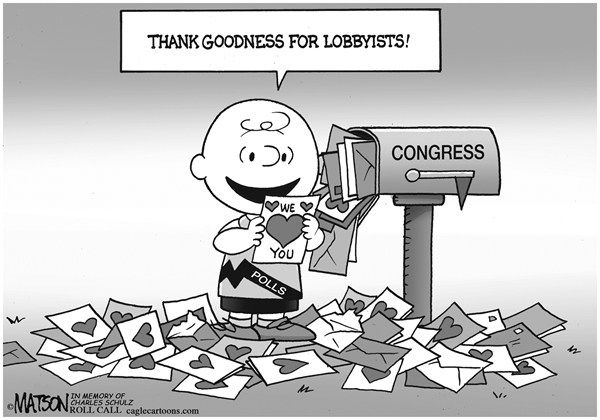 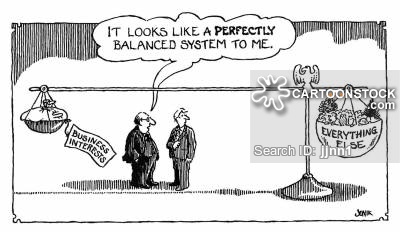 https://poststar.com/news/opinion/editorial/commentary-slow-down-the-revolving-door-from-congress-to-lobbying/article_c0cd1ac0-b7e4-11e4-8334-7ff2a676b41c.html
https://www.cartoonstock.com/directory/b/business_lobbies.asp
Lobbying vs. bribery
Similarities
Immediate goal of lobbyist/bribers: to influence policy-making decisions (or administrative decisions)

means/method: to provide politicians or public officers resources

Both are based on negotiations between the lobbyist or briber and the policy-maker or decision-maker (mutual exchange) and require a certain level of trust.
Lobbying vs. bribery
Differences between the concepts:
Lobbying:
Type of resources (payment): information, know-how, expertise, services?, favours?
Gain: public and private
Means: providing information supporting the lobbyists’ position
Goal of the decision-maker: to help to clarify benefits and costs of each decision, gather information on the issue and on positions of stake-holders
Ultimate goal of lobbyists: To promote their interests or interests of their clients

Bribery: 
Type of resources (payment]: money, gifts, services, influence, favours
Gain: private only
Means: providing incentives for decision-makers to adopt the preferred decision.
Goal of the decision-maker: personal enrichment or another type of private gain
Goal of corrupters: Promote their interest and make decision-makers misuse their power.
“CASINO JACK“ ABRAMOFF
Casino Jack (2010) Official Trailer #1 
https://www.youtube.com/watch?v=Lg12GW49TOQ
19
Dirty “lobbying”The case of Jeff Abramoff
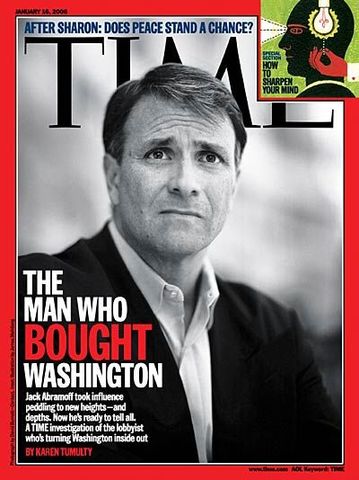 Jack Allan Abramoff (*1959)
Republican Lobbyist, movie producer
Greenberg Traurig, „Team Abramoff“, Michael Scanlon
An elaborate network of favour granting, gift giving and information exchange. 
Jack Abramoff Native American lobbying scandal (SunCruz Casinos) 
2006 and 2008 sentenced to 6 years and 4 years (released in 2010)
20
If lobbying is not bribery... Why is it still controversial?
General lack of transparency. 
More resources = more influence.
Diffuse vs. concentrated interests.
Professional lobbyists are typically more effective (at least in some political systems) WHY?
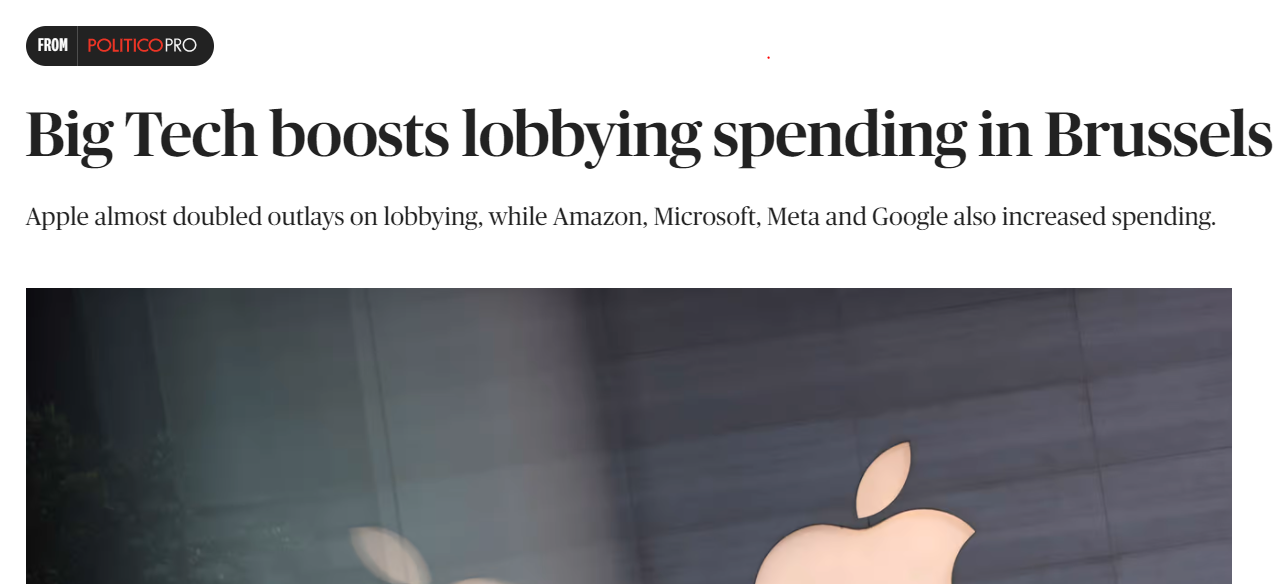 21
When is lobbying legitimate? Can there be objective criteria?
Transparency
Public good?
?
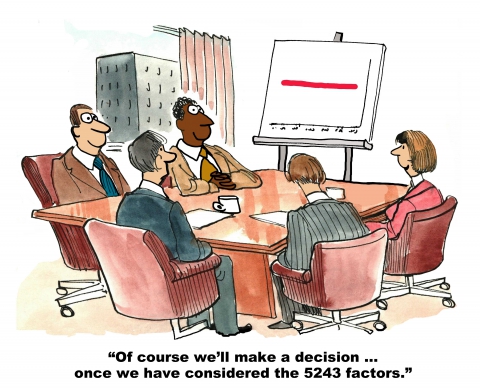 https://www.sandler.com/sites/default/files/styles/image-mobile-xs/public/decision%20making%20cartoon_0.jpg?itok=EBimd1fg
22
A) Is money all that determines lobbying success? B) Can a lobby be successful without (significant amounts) of money?
A) OBVIOUSLY NO. However, it is a powerful determinant. 
B) In some circumstances (the use of internet, emotional issue, limited opposition and if employed with other strategies)

“the language of money” in lobbying (and policy-making in general) – e.g. USA: medical coverage for the ABA therapy or Ford Pinto cost benefit analysis (https://www.youtube.com/watch?v=z9TAuSelsag)
23
Literature
Giovannoni, F. 2001. Lobbying versus Corruption. CESifo DICE Report 1/2001, online. 
Rose-Ackerman, S. 1999. Corruption and Government: Causes, Consequences, and Reform. Cambridge: Cambridge University Press, s. 127-174.
Schendelen, R. van. 2003. Machiavelli in Brussels : The Art of Lobbying the EU. Amsterdam : Amsterdam University Press.  
Sinclair, B. 2004. Unorthodox Lawmaking: New Legislative Processes in the U.S. Edition, CQ Press.